How to use this poster template
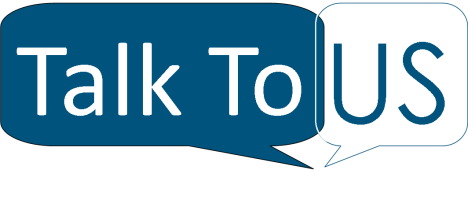 Notes about graphs…
For simple graphs use MS Excel, or do the graph directly in PowerPoint.
Graphs done in a scientific graphing programs (eg. Sigma Plot, Prism, SPSS, Statistica) should be saved as JPEG or TIFF if possible. 
Captions
Captions to be set in Times or Times New Roman or equivalent, italic, between 18 and 24 points. 
Captions should  start right at the top edge of the picture (graph or photo).
How to use this poster template…
 Simply highlight the text and replace it by typing in your own text, or copy and paste your text from a MS Word document or a PowerPoint slide presentation. 

The sizes of the sub-title text boxes can be moved up or down depending on how big or small your ‘Introduction’, ‘Aim’, ‘Method’, ‘Results’ and ‘Conclusion’ are.

The body text / font size should be between 24 and 32 points. Calibri, Arial, or similar. 

The colour of the text, title and poster background can be changed to the colour of your choice.
Top tips for a successful poster…
Simplify everything, avoid data overkill.
Headings of more than 6 words should be in upper and lower case, not all capitals.
Never do whole sentences in capitals or underline to stress your point, use bold characters instead.
When laying out your poster leave breathing space around you text. Don’t overcrowd your poster.
Try using photographs or coloured graphs. Avoid long numerical tables.
Spell check and get someone else to proof-read.
Importing / inserting files…
Images such as photographs, graphs, diagrams, logos, etc. can be added to the poster.
To insert scanned images into your poster, go through the menus as follows: Insert / Picture / From File… then find the file on your computer, select it, and press OK.
The best type of image files to insert are JPEG or TIFF, JPEG is the preferred format.
Be aware of the image size you are importing. The average colour photo (13 x 18cm at 180dpi) would be about 3Mb (1Mb for B/W greyscale). Files that are too large cannot be sent by email.
Do not use images from the web.
Captions should be left aligned if they refer to a figure on the left.
Captions should be right aligned if they refers to a figure on the right.
Captions to be set in Times or Times New Roman or equivalent, italic, 18 to 24 points, to the length of the column in case a figure takes more than 2/3 of column width.
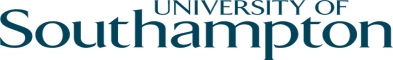 Poster title goes here
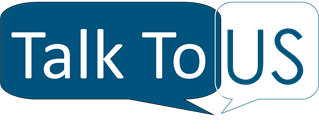 Your school logo here
Your school logo here
Author’s names go here 
addresses go here
Introduction
You should include some background knowledge, so that the people looking at your poster can understand WHY you carried out this investigation

Keep it simple and use diagrams if possible
You should state your hypothesis in this section.
Results
What were your results?
Use diagrams, graphs and photographs to illustrate them.
Conclusion
What did your investigation show
Do your results give you more questions to answer - what would you investigate next? 
Did you answer you aim?
Do your results agree with your hypothesis
If not, do you need to re-think your hypothesis and write a new one
How could you investigate this new hypothesis?
Captions to be set in Times or Times New Roman or equivalent, italic, between 18 and 24 points. 
Caption starts right at the top edge of the picture (graph or photo).
Aim
A short sentence setting out what you were investigating.
Captions to be set in Times or Times New Roman or equivalent, italic, between 18 and 24 points. 
Caption starts right at the top edge of the picture (graph or photo).
Acknowledgements
Who helped you carry out your investigation/gave you the equipment you needed?
Who answered any questions you had?
Methods
Write instructions so that someone else could carry out the same investigation.
Think about how you made sure your investigation would give you results that were VALID, ACCURATE, PRECISE and RELIABLE
To keep it simple, you could use bullet points
References
What books did you use?
What websites did you use?
Where did any other information you used come from?
Captions to be set in Times or Times New Roman or equivalent, italic, 18 to 24 points
Captions to be set in Times or Times New Roman or equivalent, italic, 18 to 24 points, to the length of the column in case a figure takes more than 2/3 of column width.
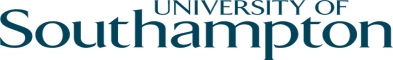